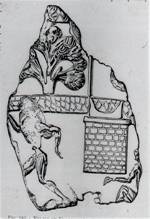 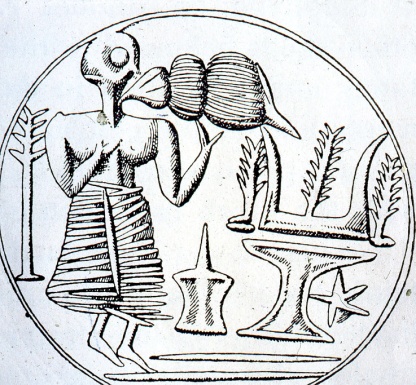 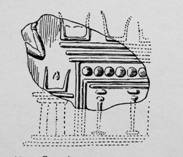 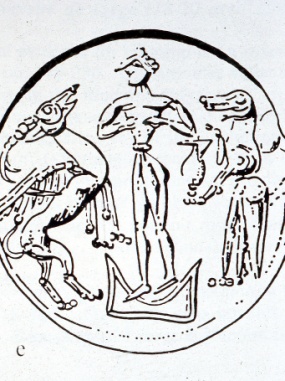 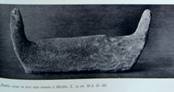 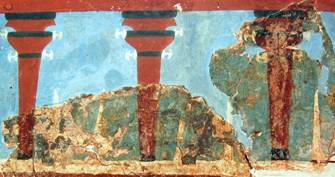 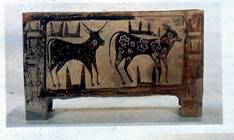 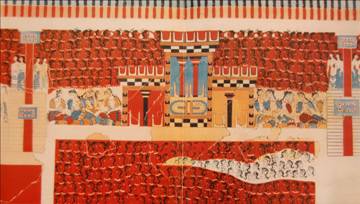 Τα διπλά κέρατα ή «κέρατα καθοσίωσης»
Ζάκρος
Κνωσός. Μεγάλα Προπύλαια
Τάφος-Ιερό
Κνωσός
Τα διπλά κέρατα ως αρχιτεκτονικό στοιχείο
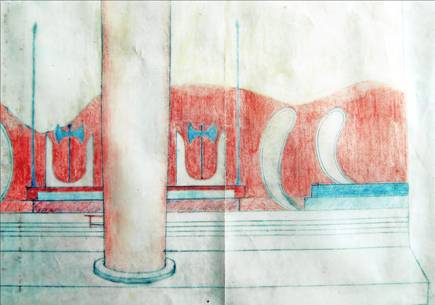 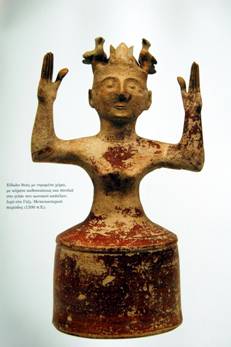 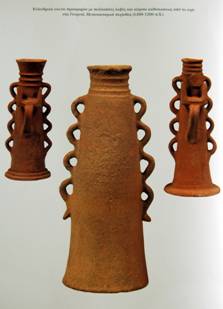 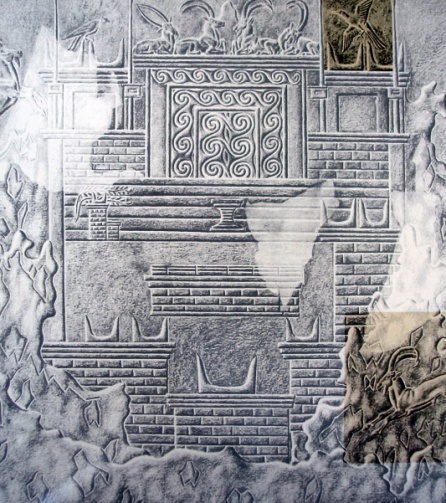 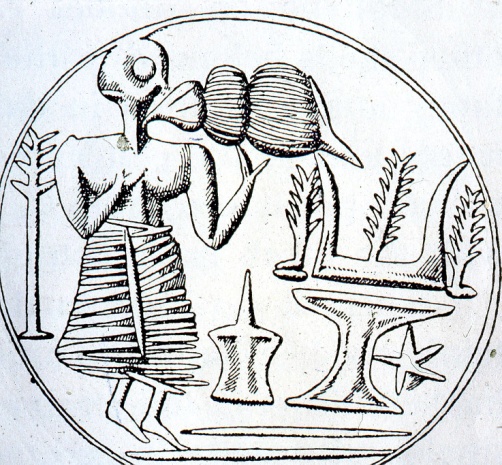 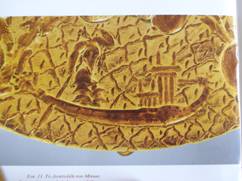 Τα διπλά κέρατα μαζί με άλλα σύμβολα
Τα αιγυπτιακά κέρατα της γης
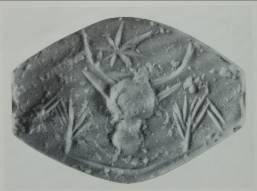 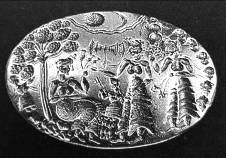 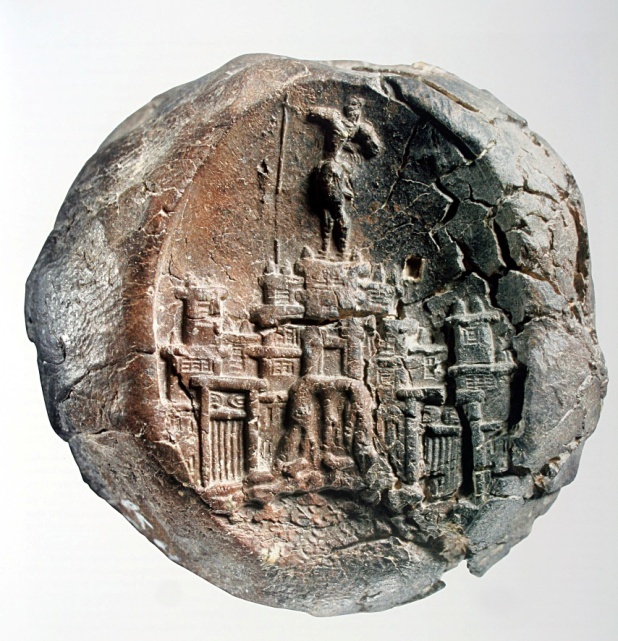 Το βουκράνιο
Ζάκρος
Κνωσός
Σπονδικά ρυτά σε μορφή ταυροκεφαλής
Πίθος από την Ψείρα
Τίρυνθα
Μυκήνες
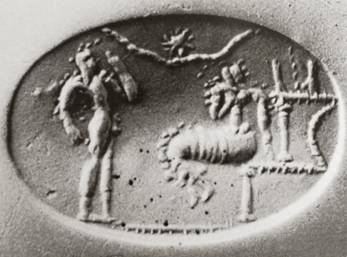 Ισόπατα Κνωσού
Θήβα
Τα ουράνια σύμβολα
Καλύβια Φαιστού
Σελλόπουλο Κνωσού
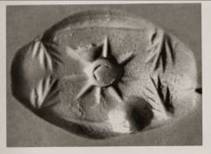 Πιθανώς ουράνια σώματα (επάνω) και η απόδοση του ήλιου 
στη σφραγιδογλυφία (κάτω)
Σαρκοφάγος από το Παλαίκαστρο
Καρφί Λασιθίου
Το ηλιακό σύμβολο
Συνδυασμός ουρανίων συμβόλων: 
η μήνις και ο ηλιακός δίσκος ή η πασιφαής σελήνη
Ισόπατα Κνωσού
Κνωσός. Αποθέτες του Ιερού
Μήτρα Σητείας;
Αρχάνες
Το ιερατείο
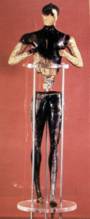 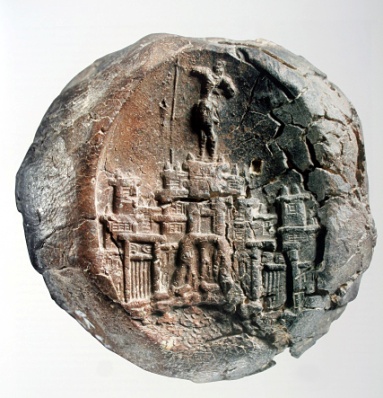 Ποιές μορφές είναι θεϊκές και ποιές ανθρώπινες;
Ο «Τάφος – Ιερό»
«Πρίγκηπας των Κρίνων»
A. Evans: «Αρχιερέας – βασιλιάς»;
Μετά θάνατον: απονομή θείας λατρείας 
στο Μεγάλο Αρχιερέα – ηγεμόνα;
Ιερατικό ένδυμα από δέρμα ζώου
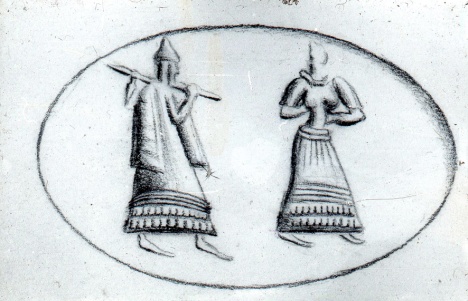 Μακρύ (ποδήρες) ένδυμα: για μουσικούς ή για μία κατηγορία ιερέων;
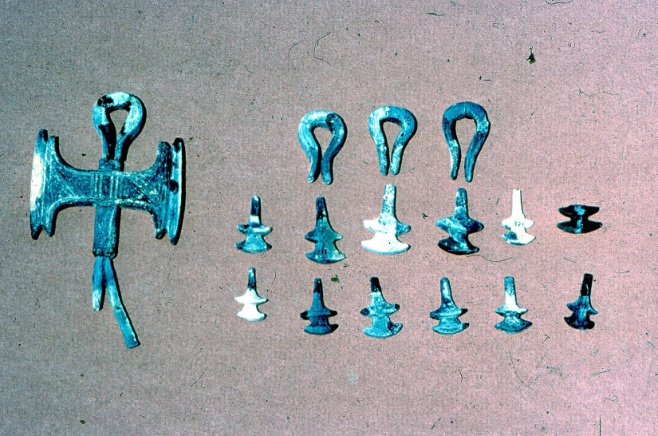 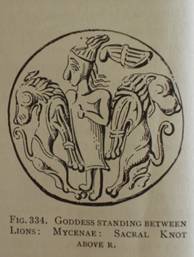 Ιερός κόμβος ή εσθήτα για αφιέρωση στη θεότητα;
Η Τοιχογραφία της Πομπής
Η Τοιχογραφία της Αγίας Μετάληψης (“Camp-stool fresco”)
Μάλια
Αγία Τριάδα
Ζάκρος
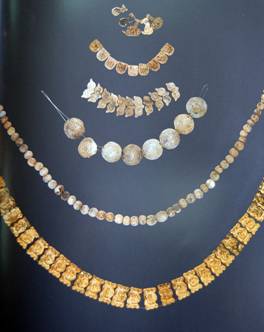 Κοσμήματα, πιθανώς, υψηλόβαθμων ιερέων
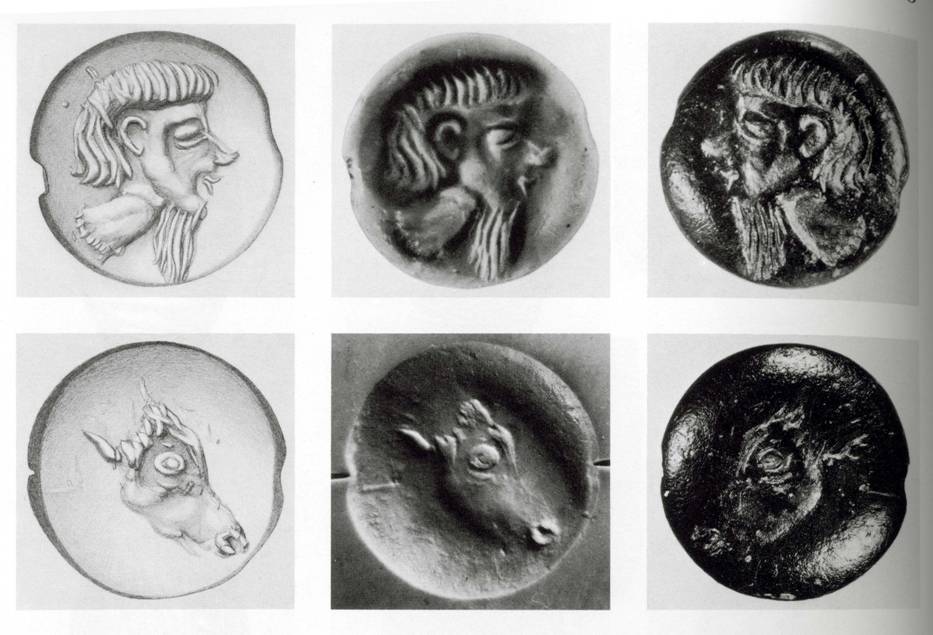